MAP ALLOYS
Customer Complaint :
Customer : ETL –k226, Waluj, A’bad
Complaint Reported on : 07.01.23
Part Name :  Integral Caliper
Part No  : 520BK01573
Defect :  Leakage 
Qty : 01 Nos  Cavity –A28
Batch No : 32J49
Customer Communication:
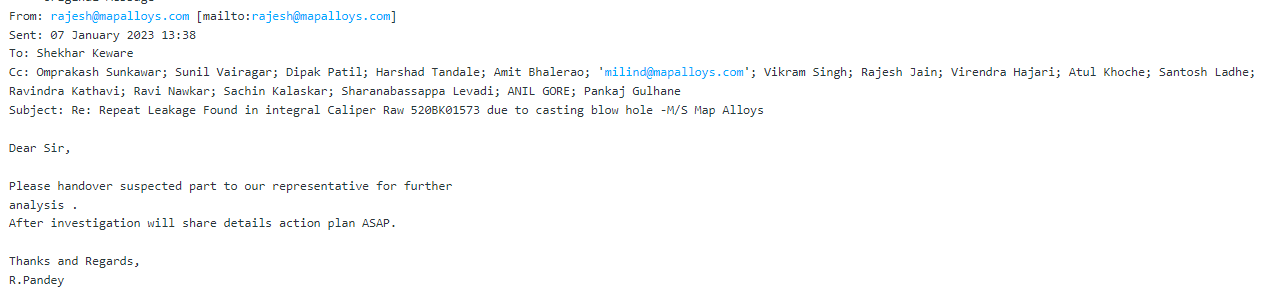 Defective Part Image  :
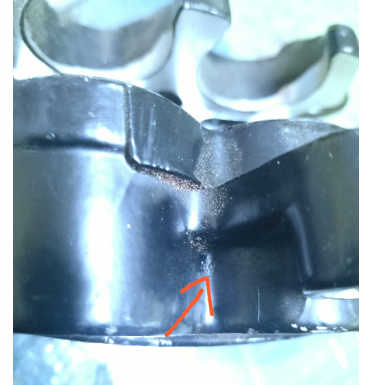 Leakage Location
1. Visual Appearance
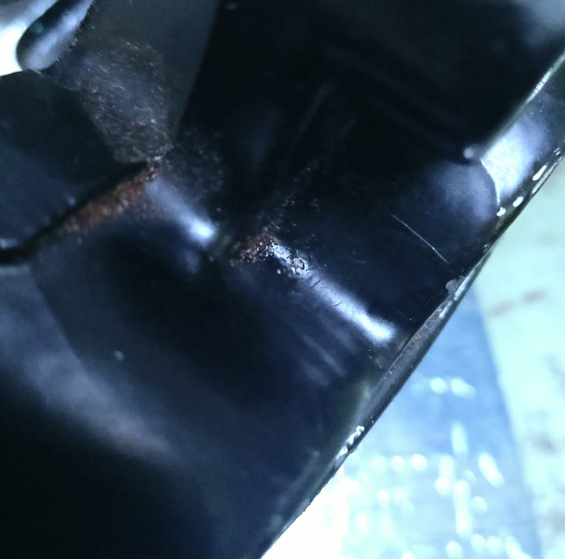 Pin hole /deep mark observed
Result : Minor deep mark /pin hole observed at leakage location
X
2. Visual Appearance –Cut Section At leakage location
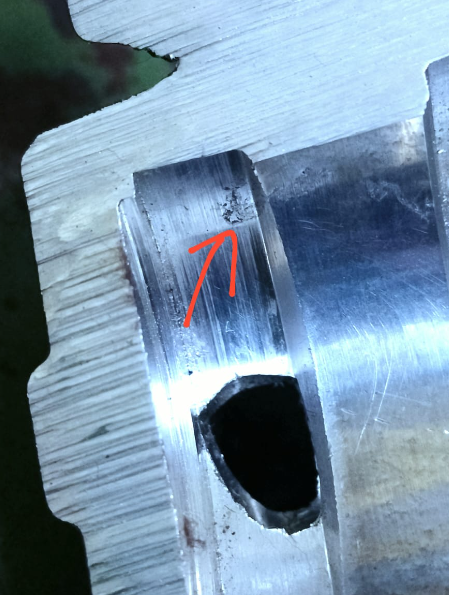 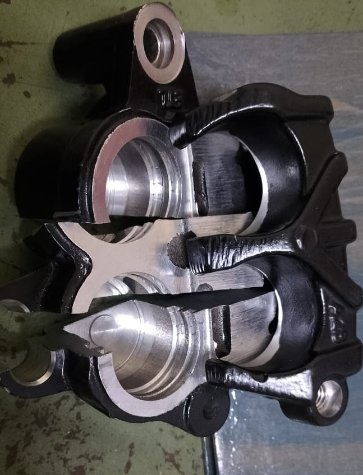 Oxide /inclusion observed
Result : Oxide/inclusion observed at leakage location inside piston bore .
X
3 . Chemical  Test-
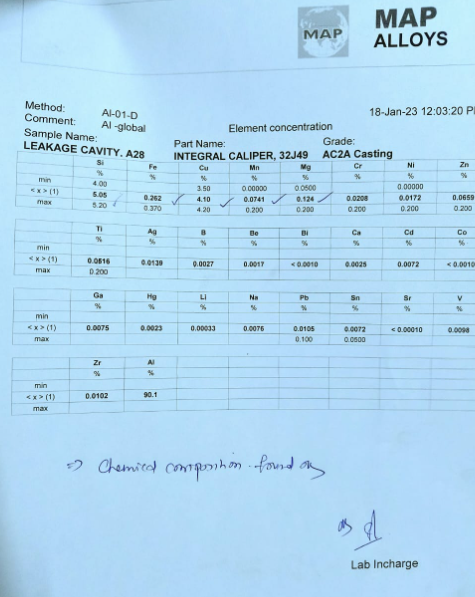 Result : Chemical composition confirms to the spec AC2A–Found  Ok
4. Hardness Test
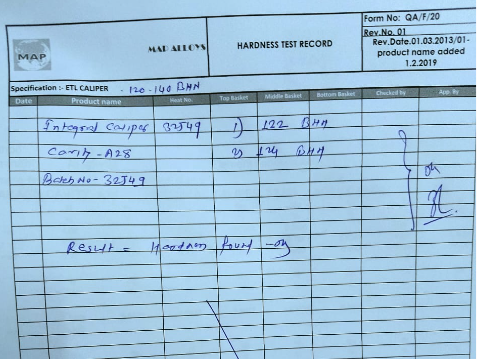 Hardness  Spec -120-140 BHN
Observed  -122 ,124 BHN
Result : Hardness Test confirms to the specification –Found  Ok
Mail Communication dtd 17.01.23  -  Caliper Leakage Cavity A22 & A29
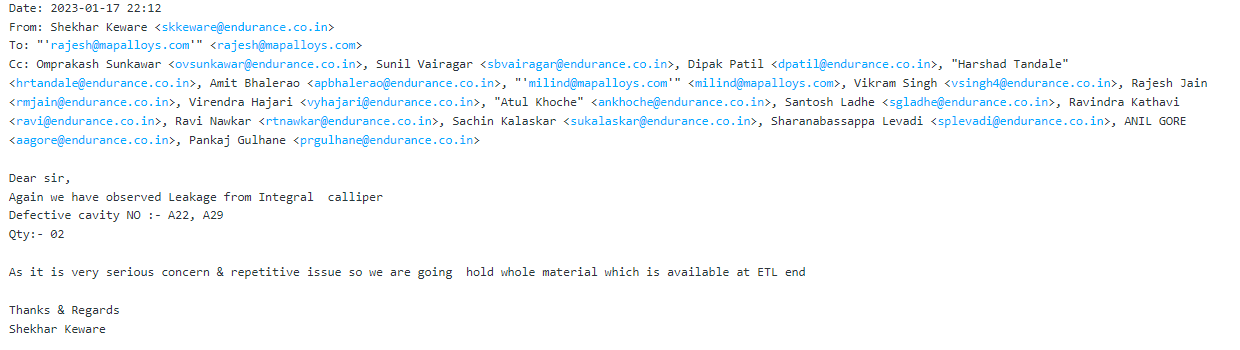 Defective Part  : Leakage location
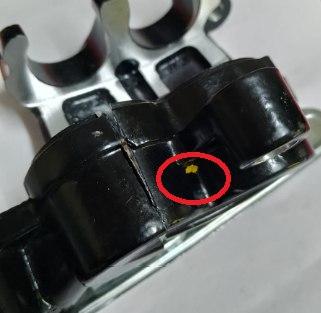 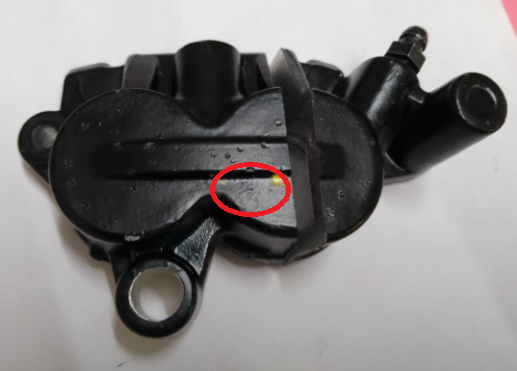 Defective Part  : Cut section visual inspection
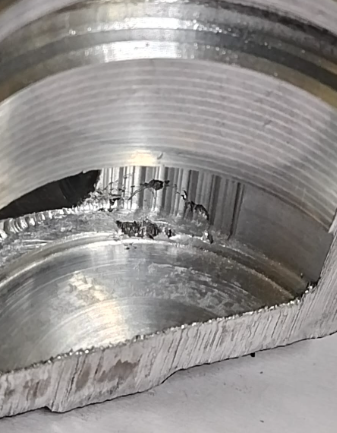 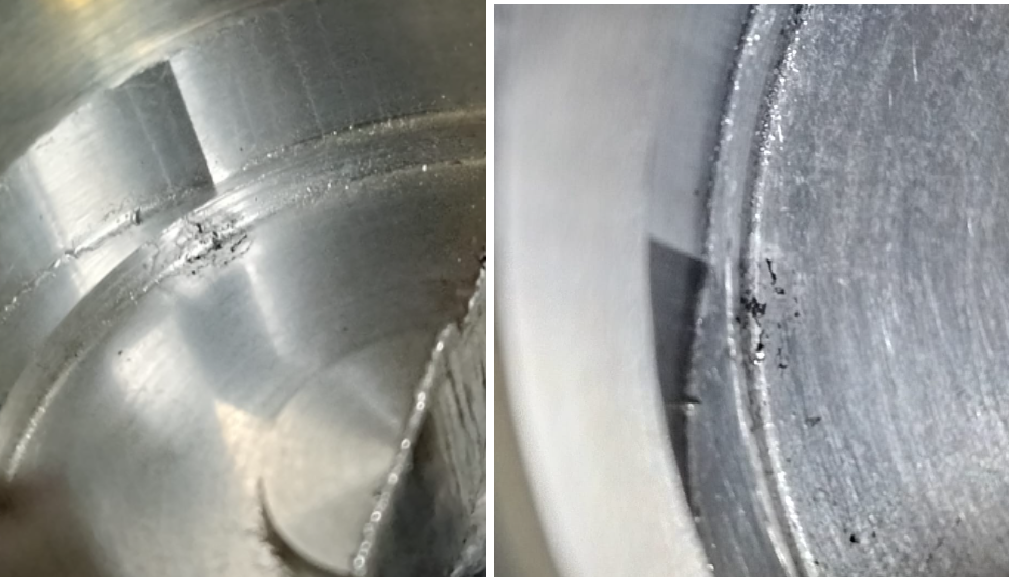 MAP Alloys Observation/Findings as below :
Defect Conclusion :
Why Why Analysis :
Why 1 :  Leakage through piston bore area

Why 2 :  Oxide/inclusion observed at leakage location

Why 3 :  Oxide /inclusion flow out in cavity from molten metal  .

Why 4 :  Presence of Oxide inclusion in molten metal bath

Why 5 :  Metal cleaning process inadequate
Root Cause  : Metal cleaning process inadequate
Fishbone :
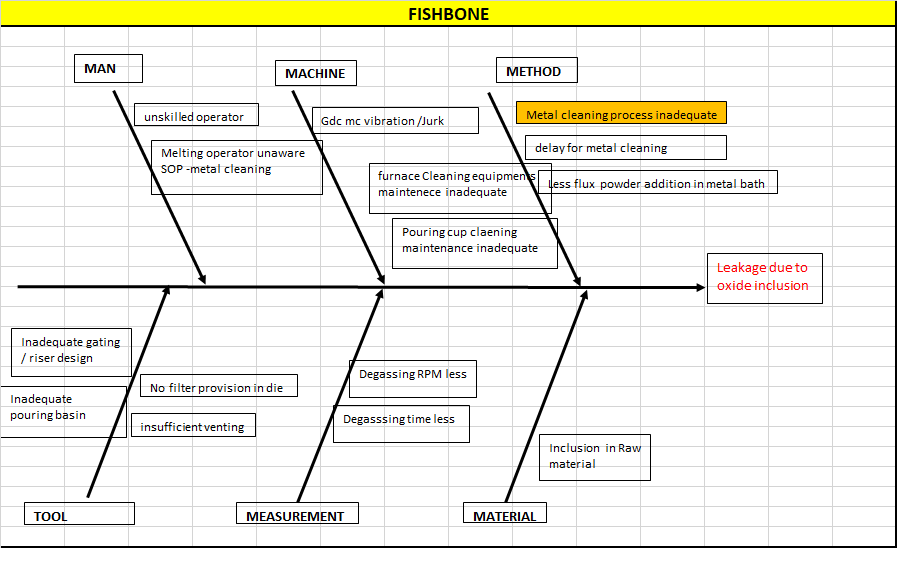 Action Plan :
Thank You